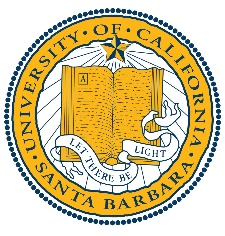 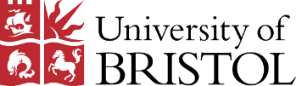 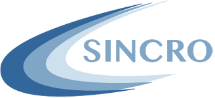 Sincronizzazione e Controllo di Reti e Processi
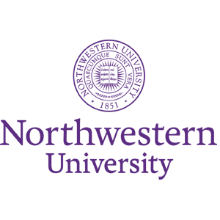 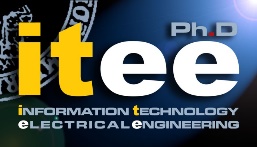 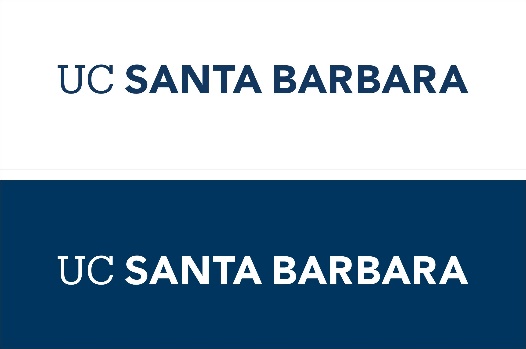 Ph.D. presentation Analysis and Control of Piecewise-Smooth Systems and Networks
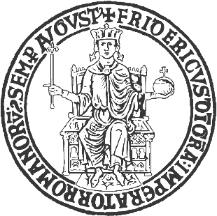 Marco Coraggio
Tutor: Mario di BernardoPh.D. in Information Technology and Electrical Engineering
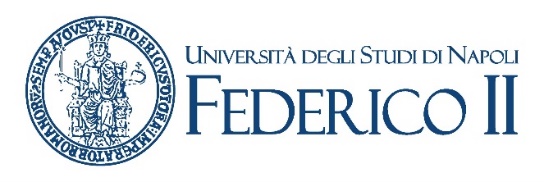 University of Naples Federico II, 12 February 2020
1
Summary of my activities
Genearal Information
3
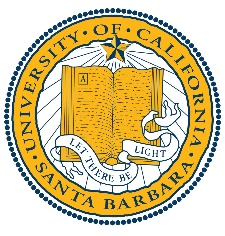 M. Sc. in Automation engineering in 2016.
PhD specialised in Control Theoryscholarship from University (borsa di ateneo).
3 months at Uni. of Calif. Santa Barbarawith Prof. Francesco Bullo and Dr. Saber Jafarpour.
Research products:
2 journal papers (+1 submitted),
3 conference papers,
4 keynotes at conferences.
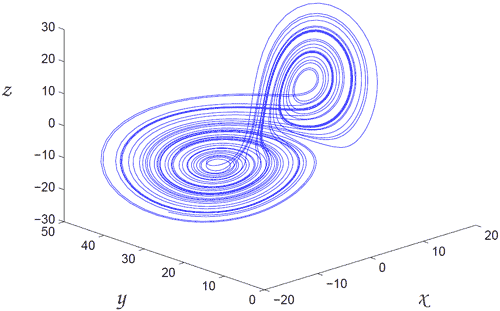 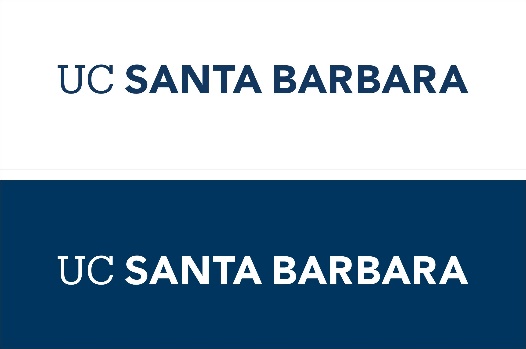 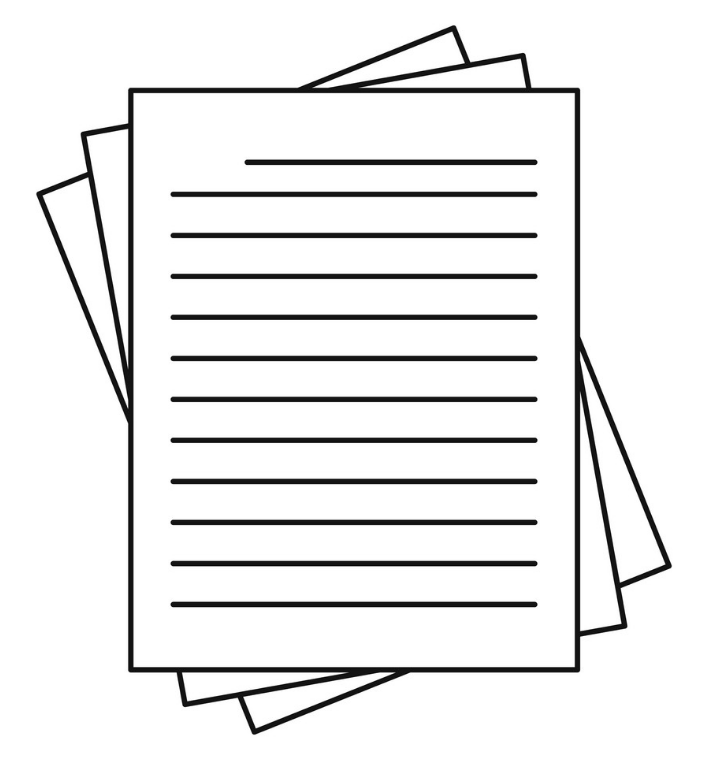 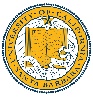 My work
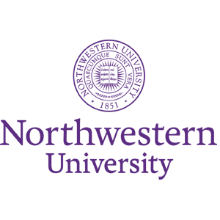 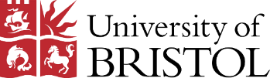 4
Control of atomic force microscope
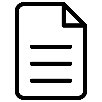 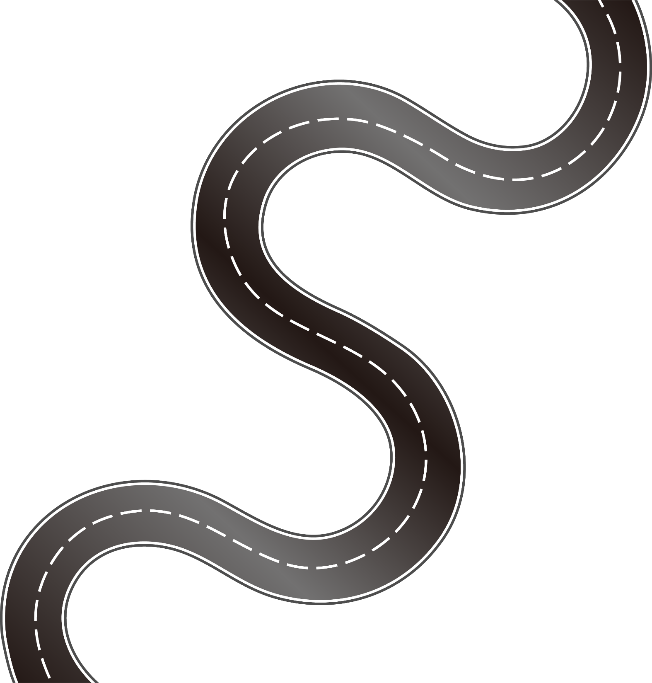 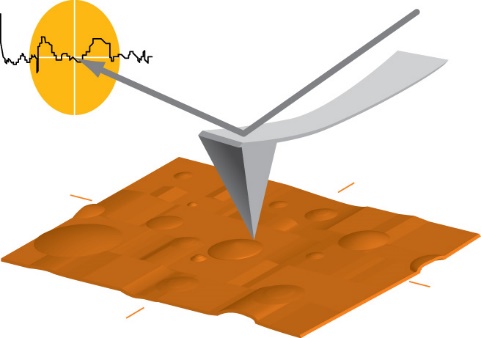 Control of oscillations in landing gears
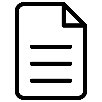 in a robotic arm
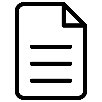 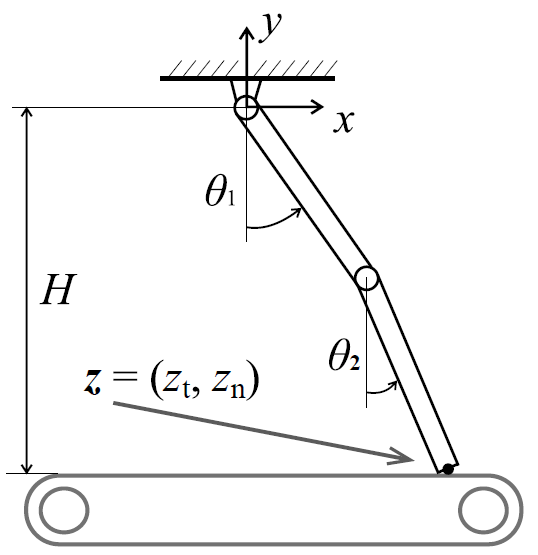 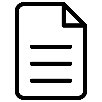 Observer design of piecewise-smooth systems
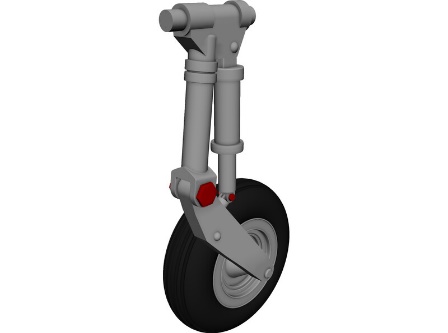 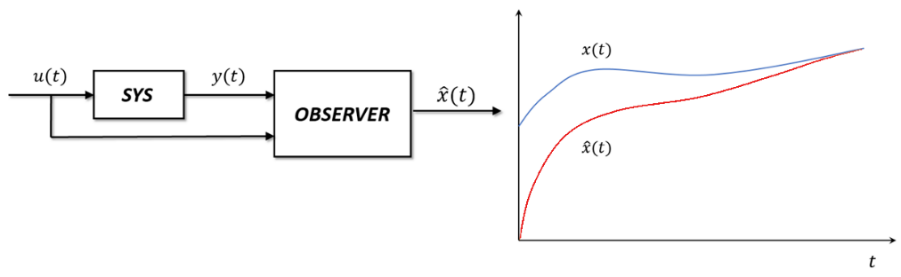 My work
5
Synchronization of non-identical systems
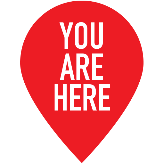 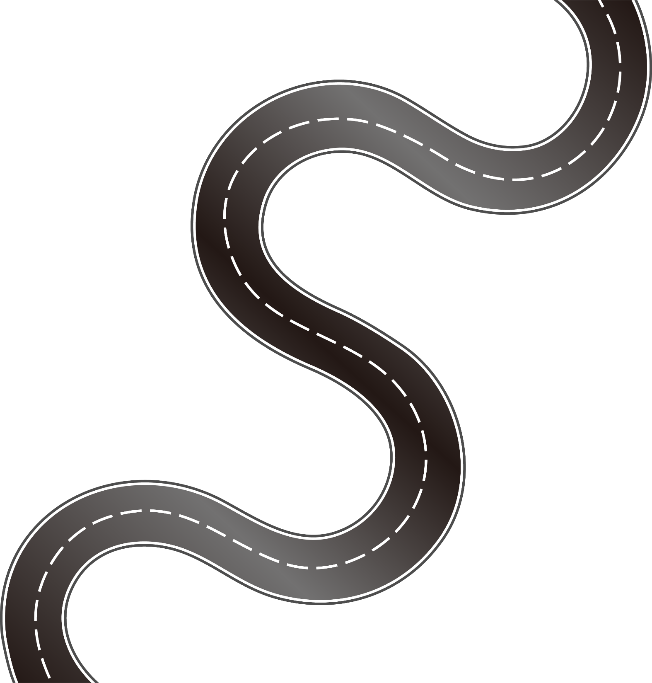 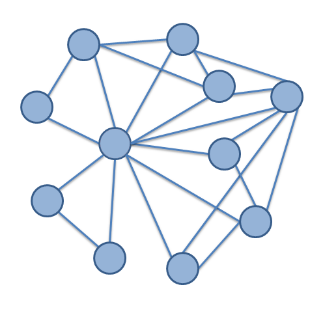 Synchronization of piecewise-smooth systems
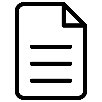 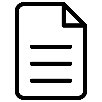 Improving robustness in electrical microgrids
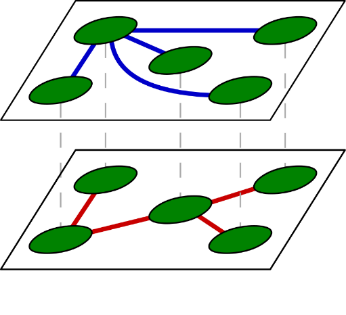 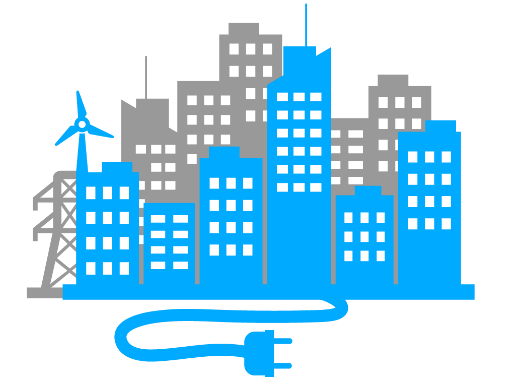 Publications
Journal papers:
[submitted] Coraggio, De Lellis, di Bernardo, “Achieving Convergence and Synchronization in Networks of Piecewise-Smooth Systems via Distributed Discontinuous Coupling”, submitted to Automatica, 2019.
Coraggio, De Lellis, Hogan, and di Bernardo, “Synchronization of Networks of Piecewise-Smooth Systems”, IEEE Control System Letters, 2018.
Coraggio, Homer, Payton, di Bernardo, “Improved Control Strategies for Atomic Force Microscopes in Intermittent Contact Mode,” IEEE Trans. Contr. Sys. Tech, 2018.
Conference papers:
Fiore, Coraggio, di Bernardo, “Observer design for piecewise smooth and switched systems via contraction theory,” IFAC World Congress, 2016.
Burbano, Coraggio, di Bernardo, Garofalo, Pugliese, “Adaptive and quasi-sliding control of shimmy in landing gears”, IEEE Euroepan Control Conference, 2018.
Marchese, Coraggio, Hogan, di Bernardo, “Control of Painlevé Paradox in a Robotic System”, IEEE Euroepan Control Conference, 2019.
1
Synchronization of piecewise-smooth systems
Piecewise-smooth systems
8
Many systems have discontinuous dynamics:
Switching control systems,
Mechanical gears,
Neuron and cardiac cells,
Power converters, etc.
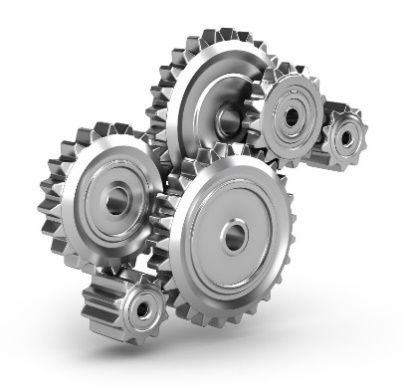 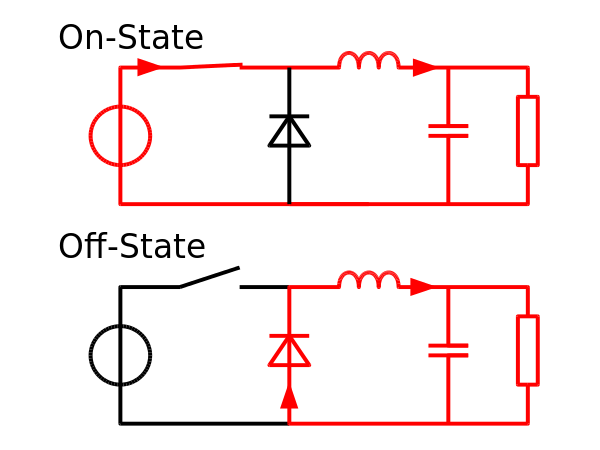 On
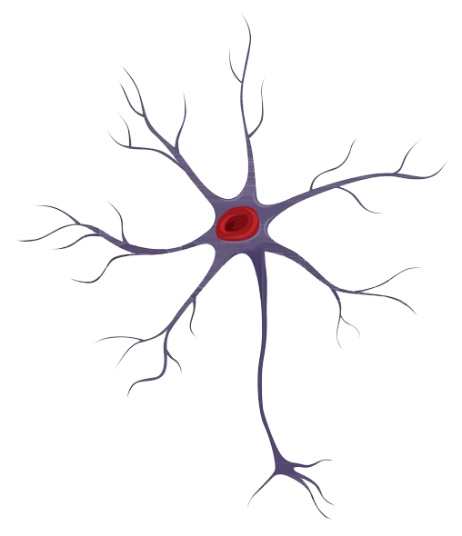 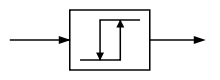 Control
Error
Off
Piecewise-smooth networks
9
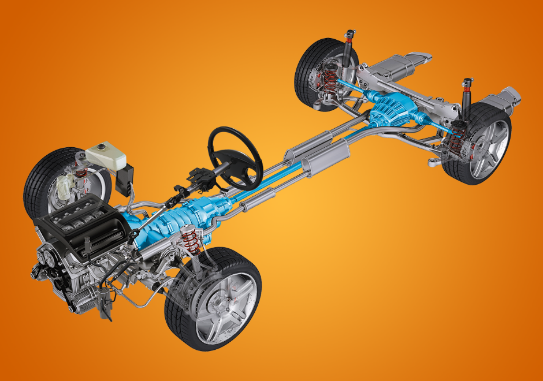 PWS systems can interact in networks:
Vehicle driveline,
Biological neuron networks,
Power grids,
Cooperative robot tasks, etc.
Collective behaviour is crucial.
Synchronization is the simplest,relevant in many applications.
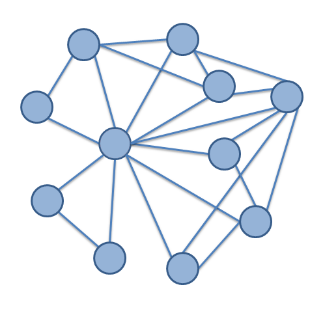 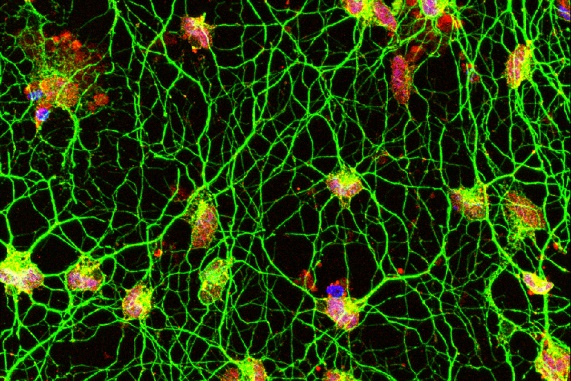 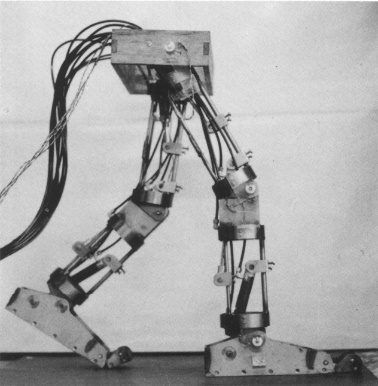 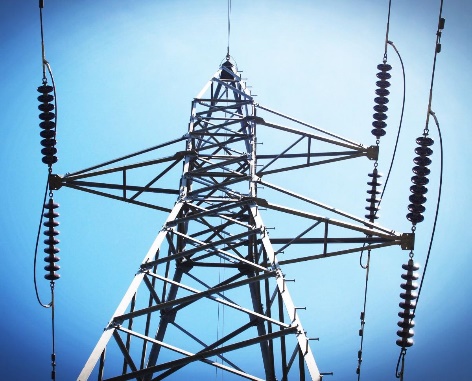 State of the art on synchronization
10
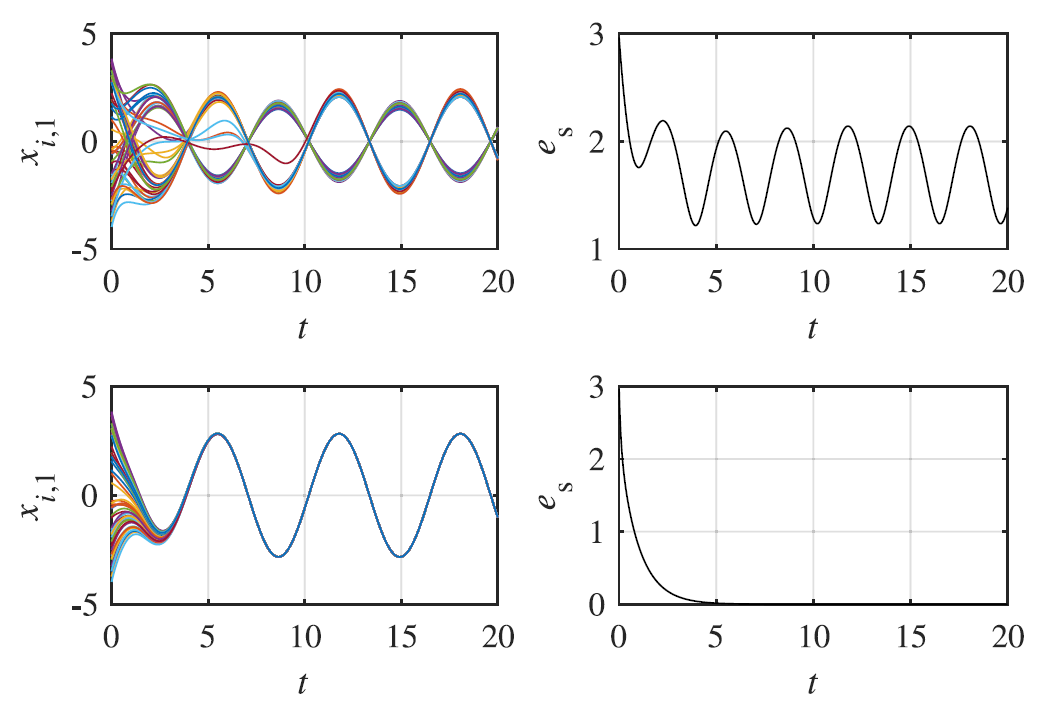 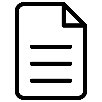 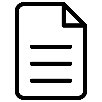 [1] S. Coombes, R. Thul, “Synchrony in networks of coupled non-smooth dynamical systems: Extending the master stability function”, Eur. J. Appl. Math., 2016.
[2] P. De Lellis, M. di Bernardo, D. Liuzza, “Convergence and sync. in heterogeneous networks of smooth and piecewise smooth systems,” Automatica, 2015.
[3] X. Yang, Z. Wu, J. Cao, “Finite-time synchronization of complex networks with nonidentical discontinuous nodes,” Nonlinear Dynamics, 2013.
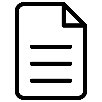 Problem formulation
11
Network model:
f can be discontinuous, e.g.
Our aim: Find conditions for asymptotic synchronization:
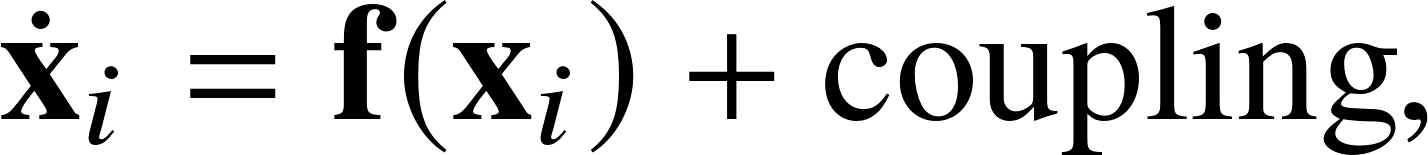 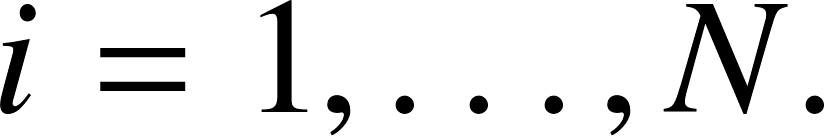 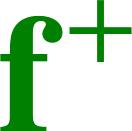 x5
x3
x1
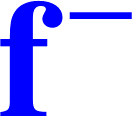 x2
x4
x2
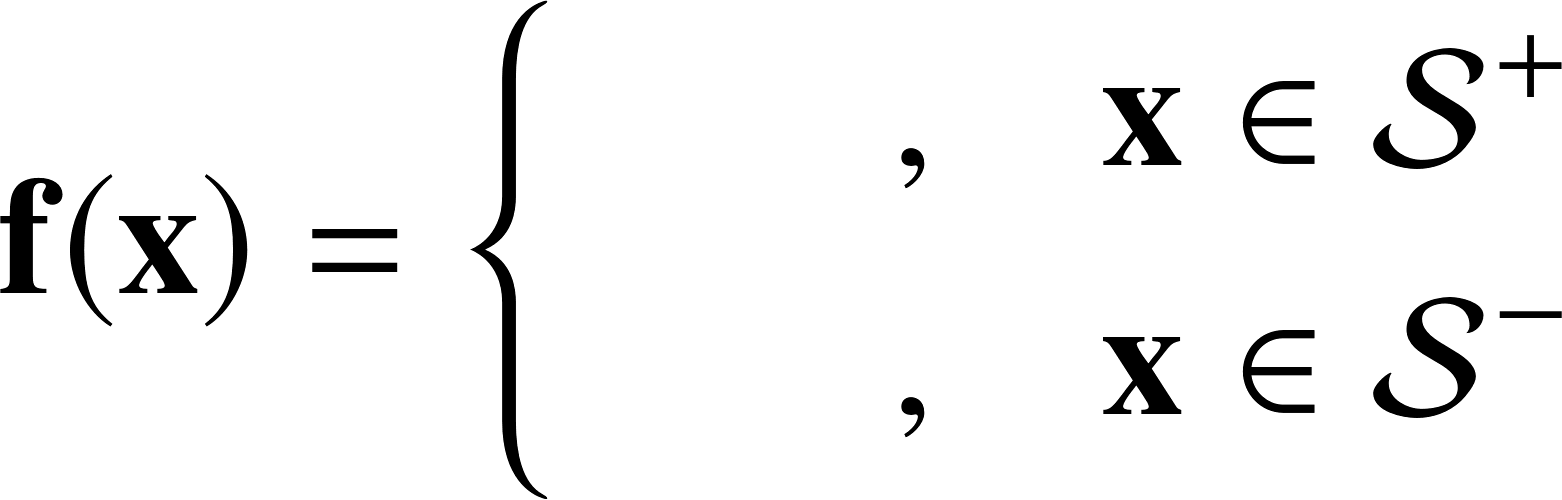 Synchronization must be:
Global 
Without centralised control
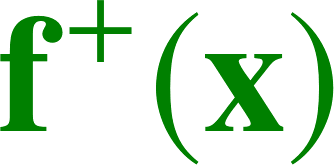 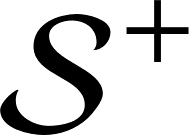 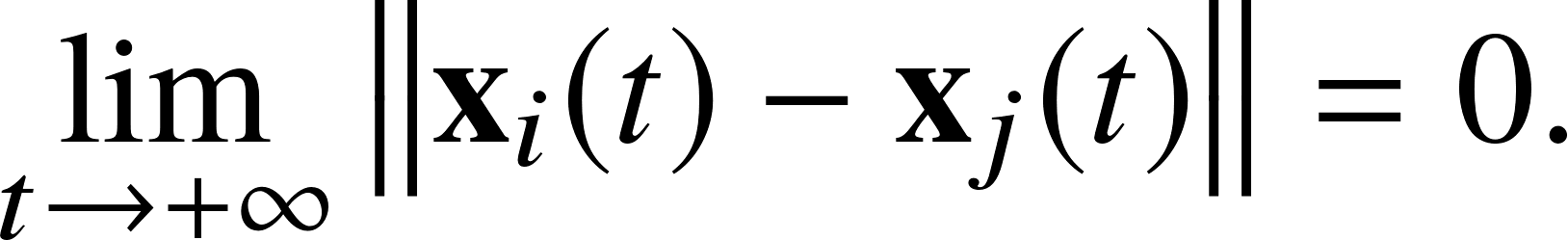 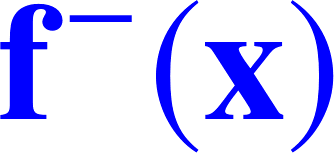 x1
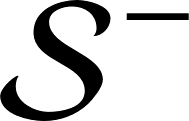 σ-QUAD condition
12
First, it is useful to somehow constrain the dynamics f,otherwise it will be difficult to give any result at all.
I defined σ-QUADness:
A σ-QUAD function f can be nonlinear and have any number of finite jumps.
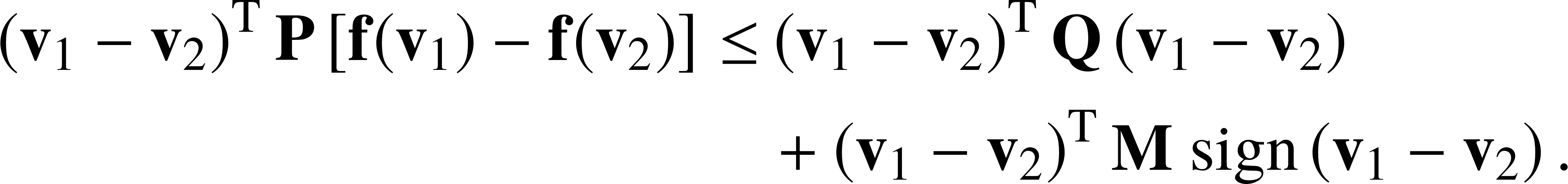 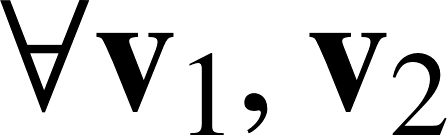 Lipschitz continuity:
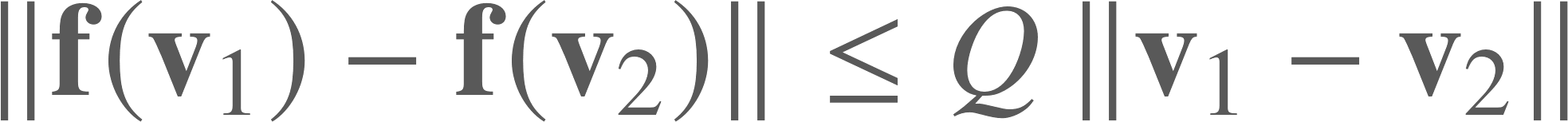 QUAD:
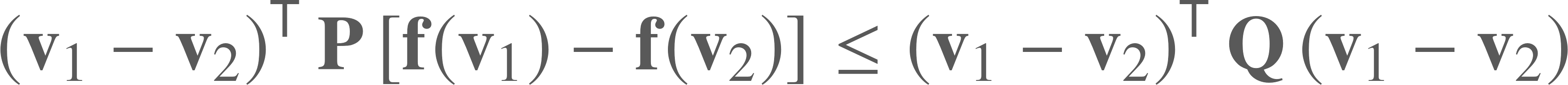 One-sided Lipschitz:
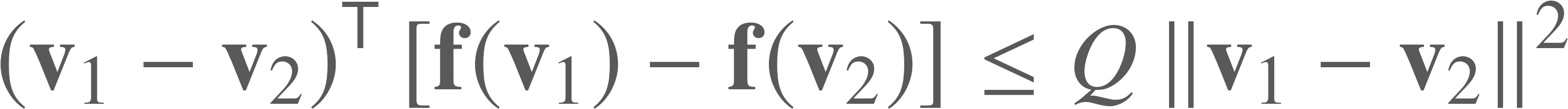 Discontinuous coupling layer
13
Start with linear diffusive coupling layer.
Add a discontinuous coupling layer (even different topology).
We have a multiplex (multilayer) network:
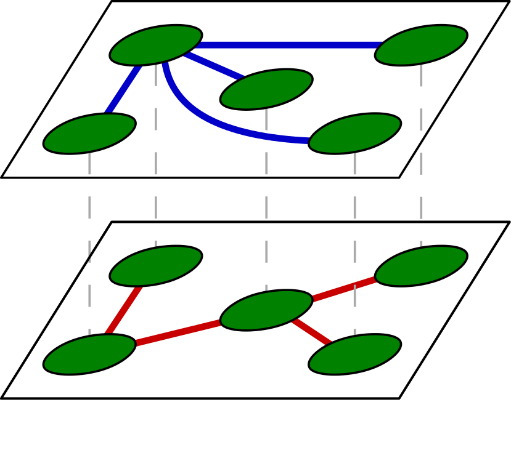 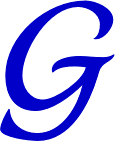 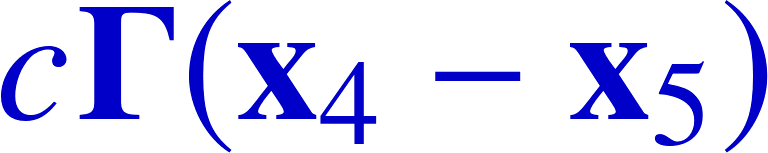 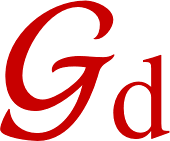 x5
x1
x3
x2
x4
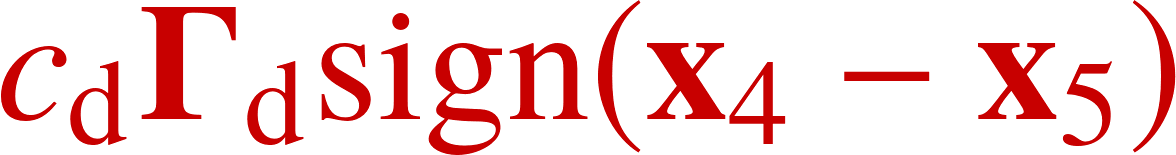 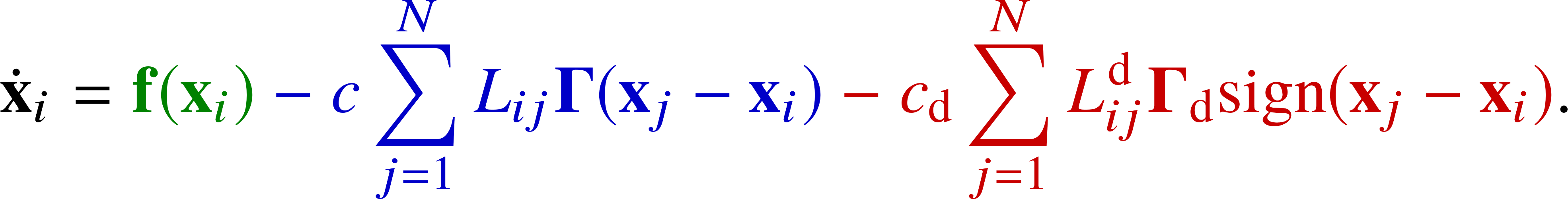 Synchronization of PWS QUAD systems
14
x
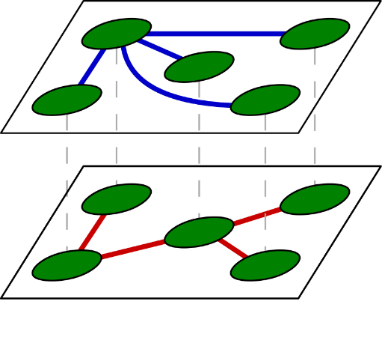 Theorem. Suppose
f is σ-QUAD(P, Q, M), with P > 0, 
Γ, Γd > 0.
The network synchronizes if c > c* and cd ≥ cd*, where
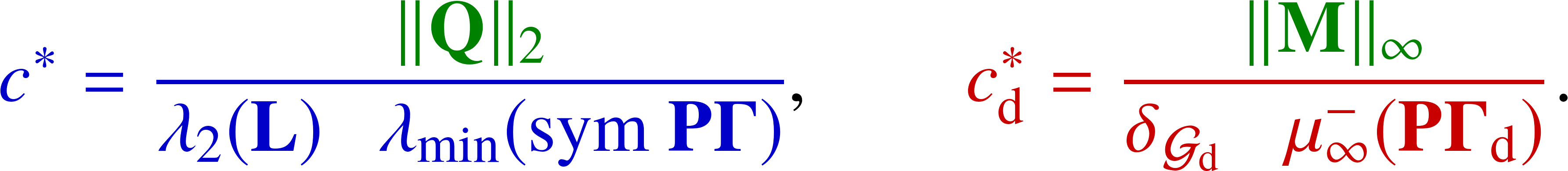 Agent dynamics
Coupling protocol
Topology
Minimum density
15
δ𝒢 d : minimum density of 𝒢d; computed from sparsest cut.
I devised an algorithm and simple formulae for selected topologies (complete, star, ring, path, k-nearest-neighbours).
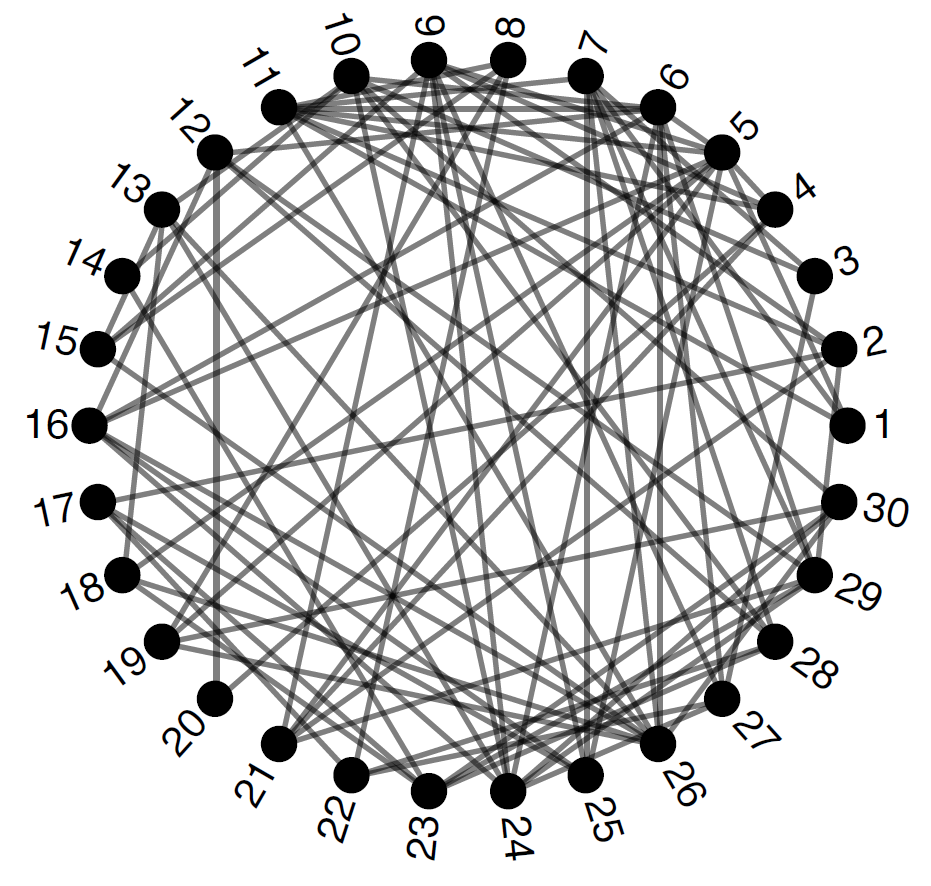 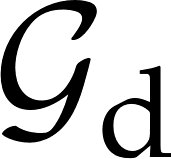 sparsest cut
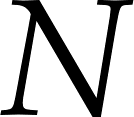 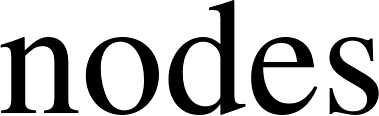 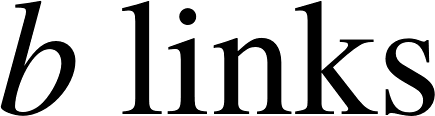 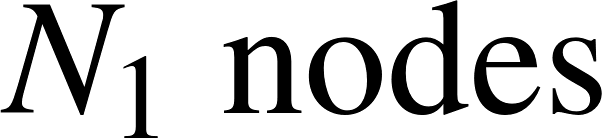 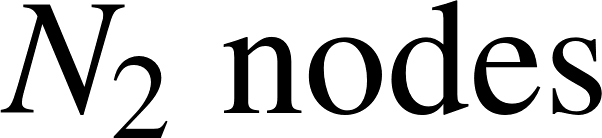 NP-hard! but…
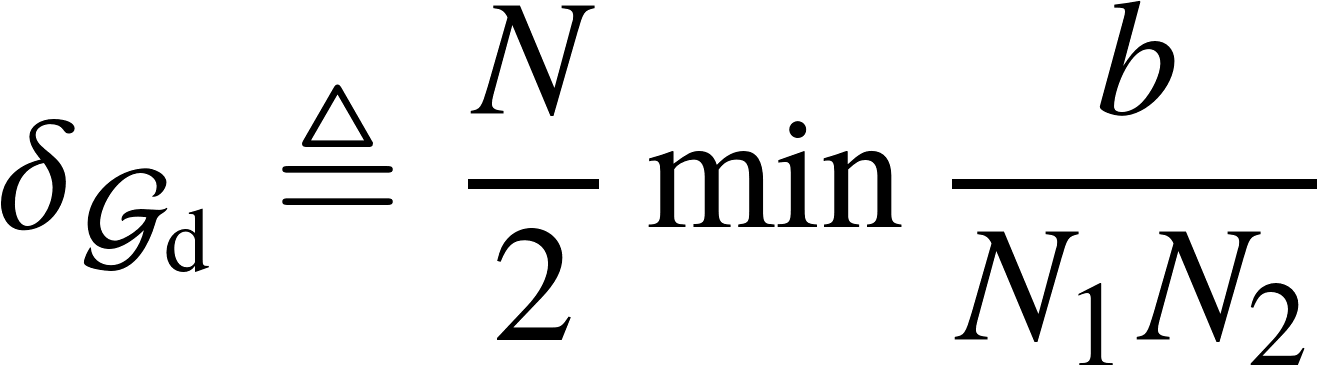 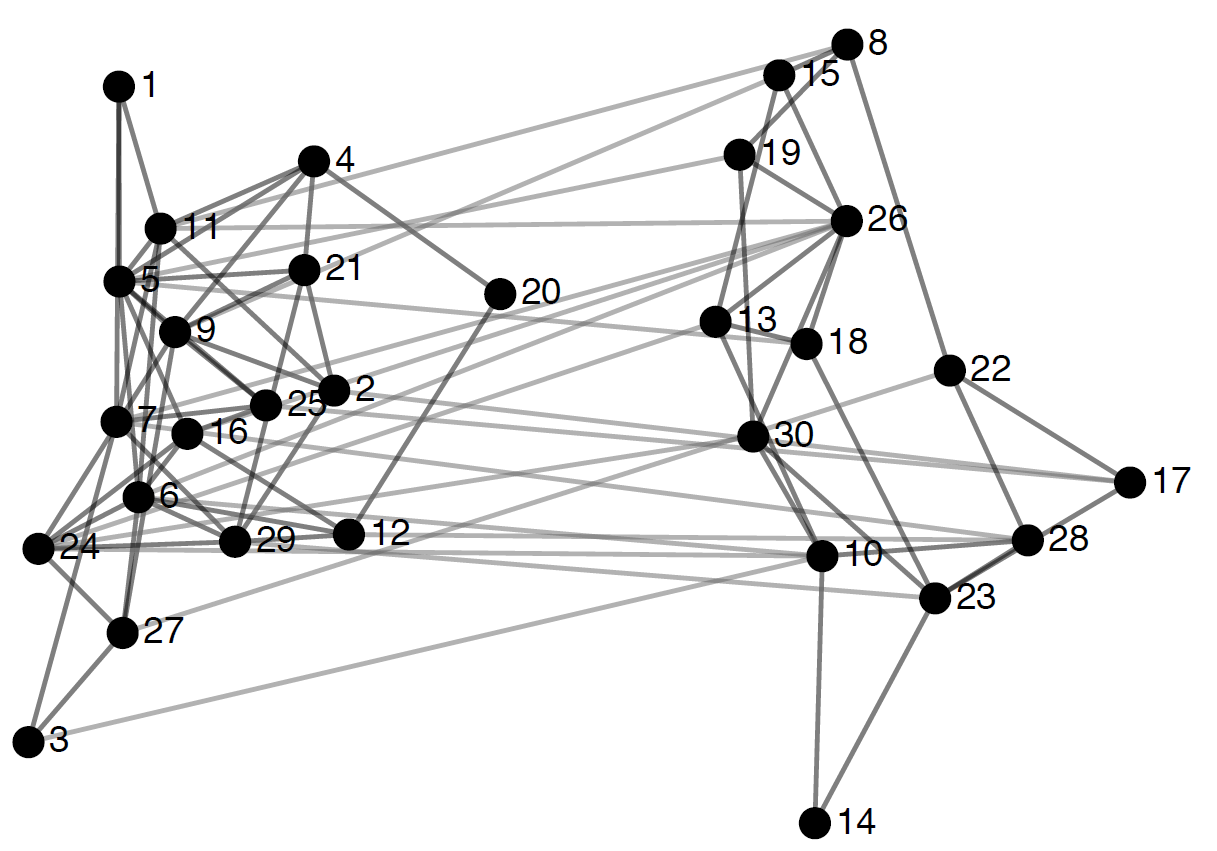 Example 1: Theorem application
16
Consider N = 30 chaotic relay systems               , with
These systems are σ-QUAD with
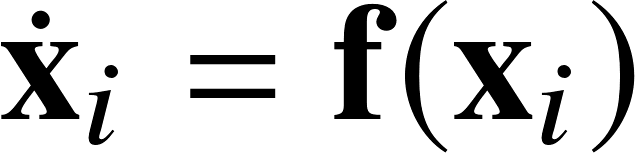 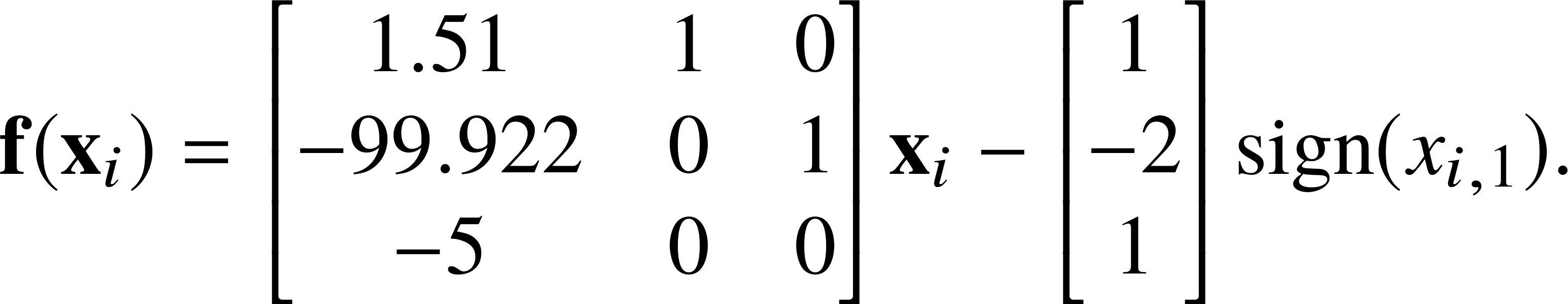 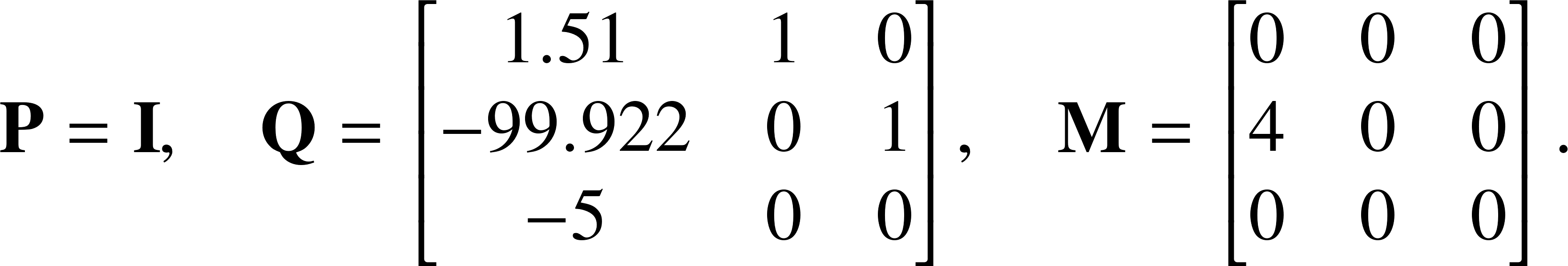 Example 1: Theorem application
17
Coupling protocol:        Γ = Γd = I; Diffusive layer:             λ2(L) = 1; Discontinuous layer:    δ𝒢 d = 1.290. 
c* = ||Q||2 / λ2(L) = 100.063,	cd* = ||M||∞ / δ𝒢 d = 3.102.
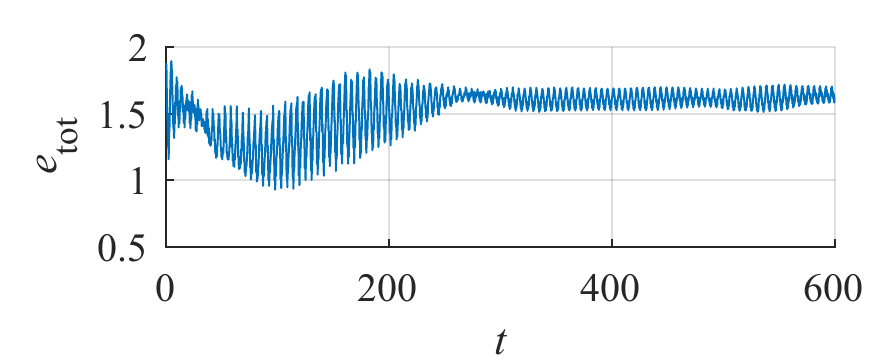 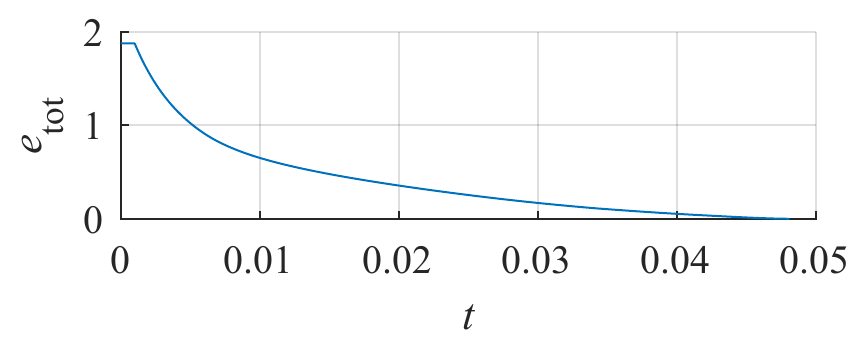 sync. error
c = 0.1 < c*,    cd = 0.001 < cd*
c = 101 > c*,    cd = 3.2 > cd*
2
Power flow minimisation in microgrids
A glimpse
Microgrids
19
Microgrids are distribution networks. Powers: ~ 100 kW for both loads and generators.
Becoming more common with generators using renewable sources and smart loads.
Can operate separately with respect to transmission grid.
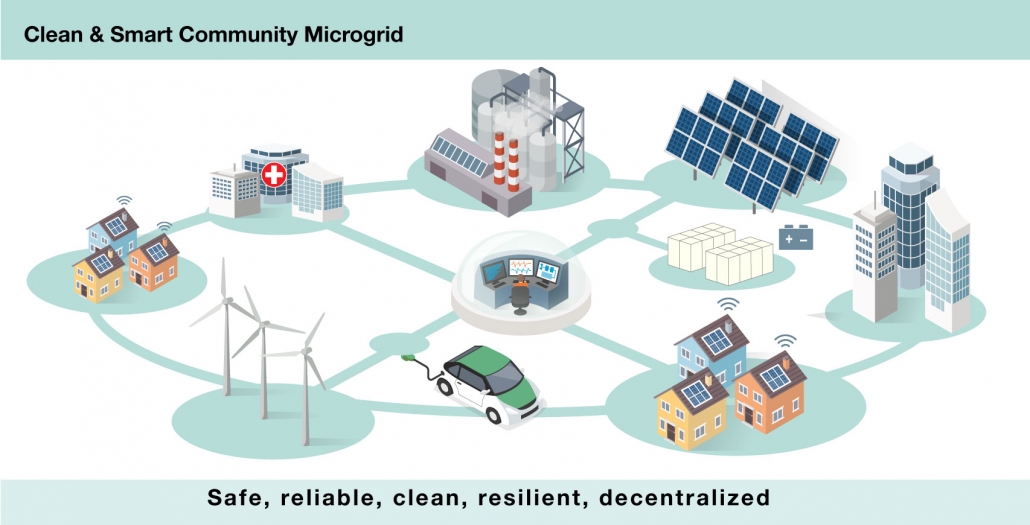 Model
20
Typically, the network will reach a steady state with             .
ξij = Aij sin( θj  – θi ) is the power flow on link (i, j).
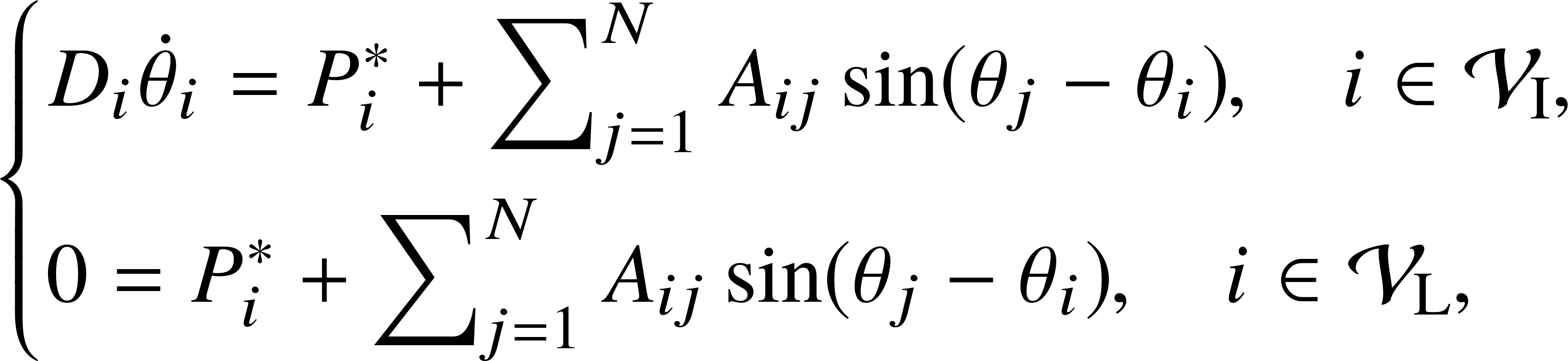 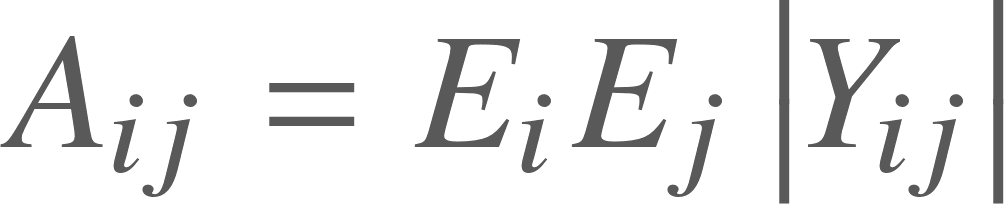 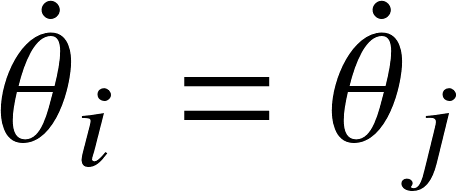 𝒱I : inverter (generator) nodes𝒱L : load nodes

θi : voltage phase angleDi : Droop coefficient (control)Pi* : nominal power of node i
Ei : node voltageYij : admittance between i and j
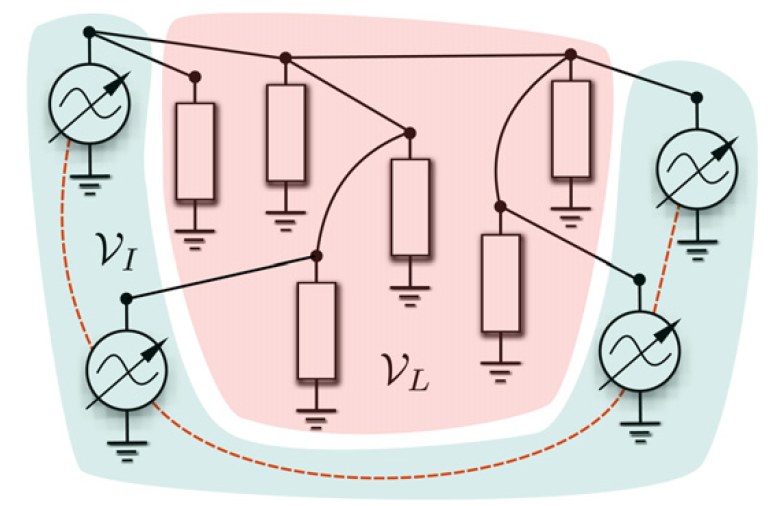 This will be our control input
Optimisation problem (goal)
21
Control goal: Avoid large power flows.(This would cause failure on links)
The higher Di, the less power generator i provides.
We wish to solve the optimisation problem
I solved this problem using a decentralised and dynamic strategy.
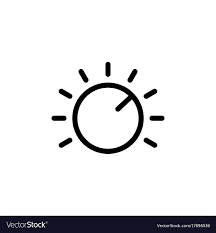 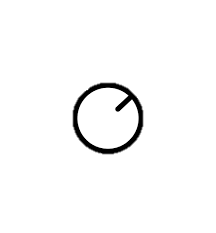 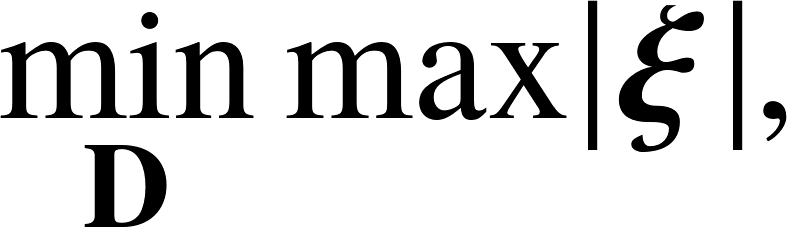 ξ : vector of power flows on all linksD : contains all Di
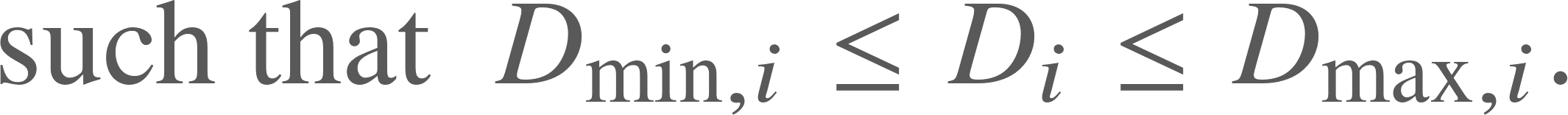 Idea
22
Strategy:
Locate which links are currently under the greatest stress (we can measure power flow ξ ).
Transmit this information upstream to the generators.
Decrease the use of the generators that are congesting the network (by changing Di).
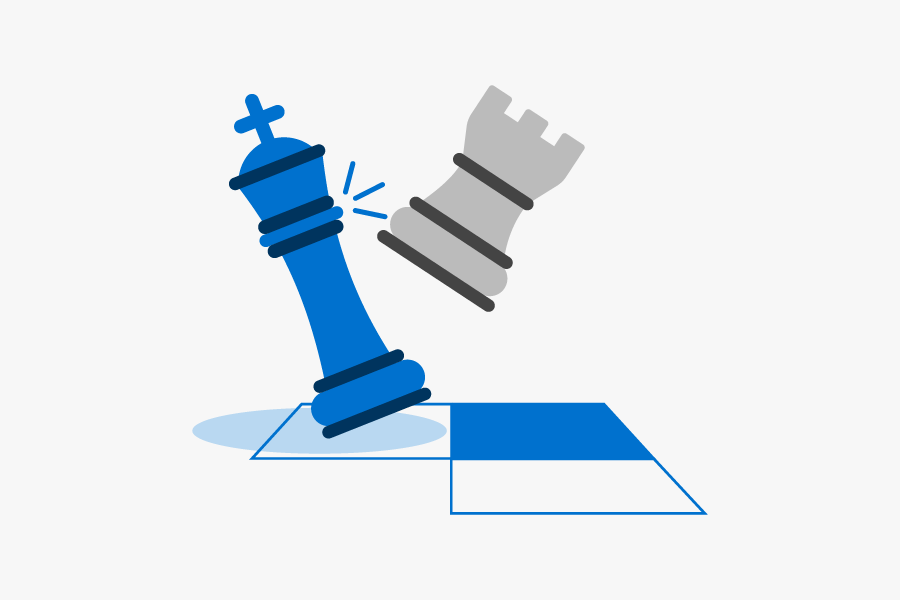 Maximum downstream flow
23
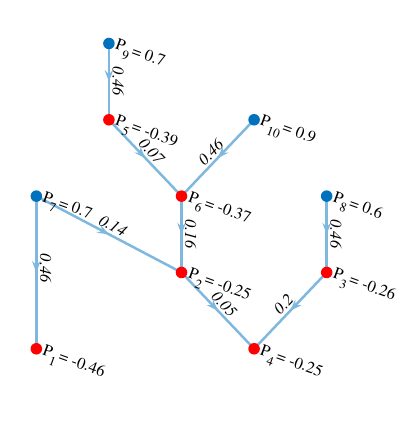 Ξ9 = 0.46
Ξi : maximum flow in downstream of node i.
Ξi gives global information but can be computed with local informationand arbitrarily fast.
Blue: generator
Red: load
0.46
The graph needs to be acyclic
An equivalent control problem
24
We recast the optimisation problem as
We use information on Ξi to regulate Di:
Optimal power flows coming from distributed algorithm are equal to those from centralised optimisation.
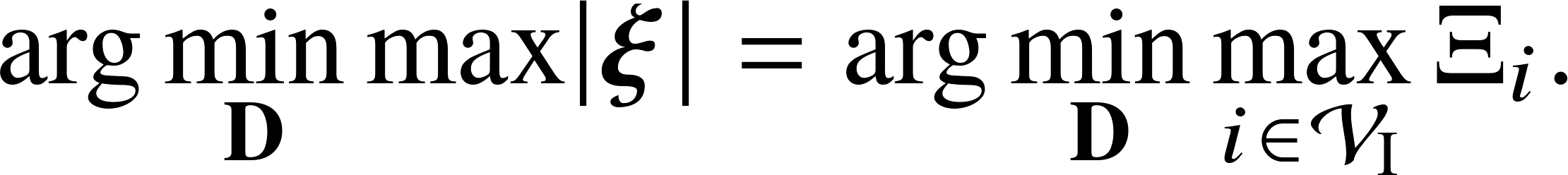 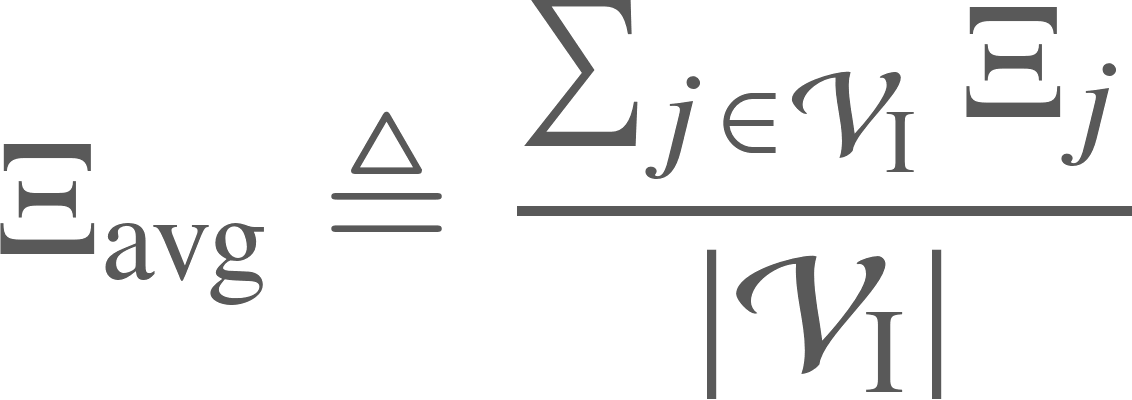 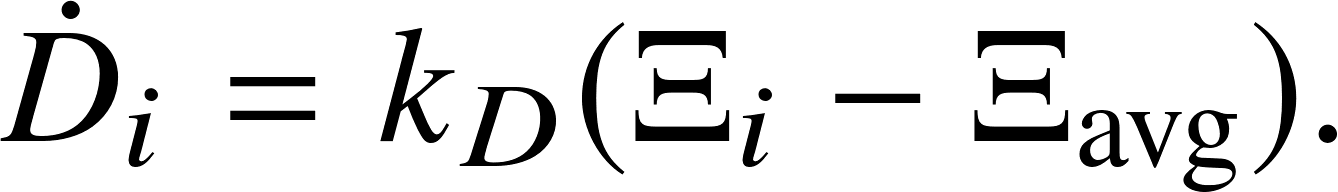 Some technical detail was omitted
Example – centralised optimisation
25
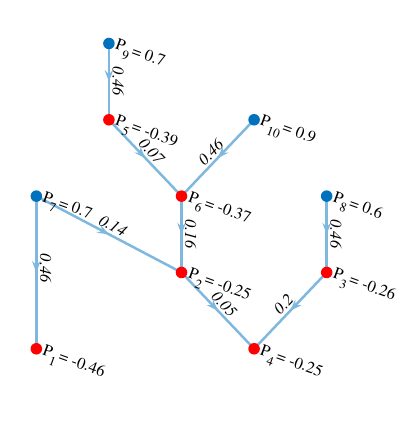 Maximum flows
Power flows with centralised optimisation
Example – Distributed algorithm
26
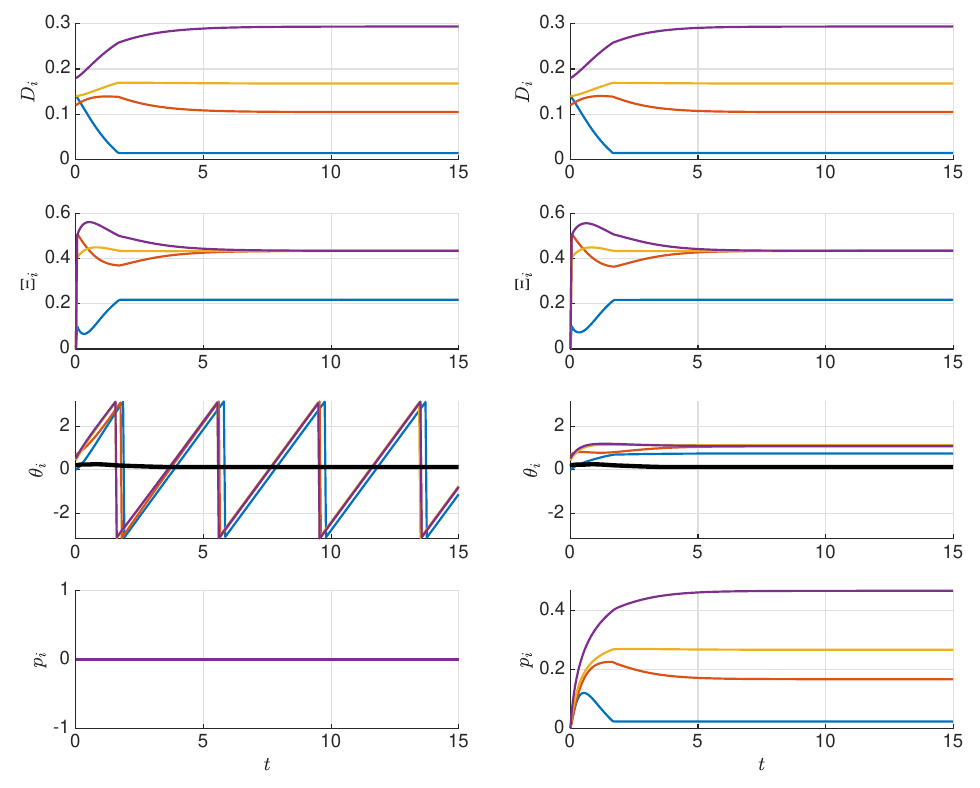 w/o freq. control
w/freq. control
Thank you for your attention.
marco.coraggio@unina.it
A
Additional slides on piecewise-smooth networks
Example 2: Relation between layers
29
N = 10 Sprott circuits;L: 3-nearest-neighbours;Ld: variable.
Change topology of discontinuous layer:syncrhonizability changes.
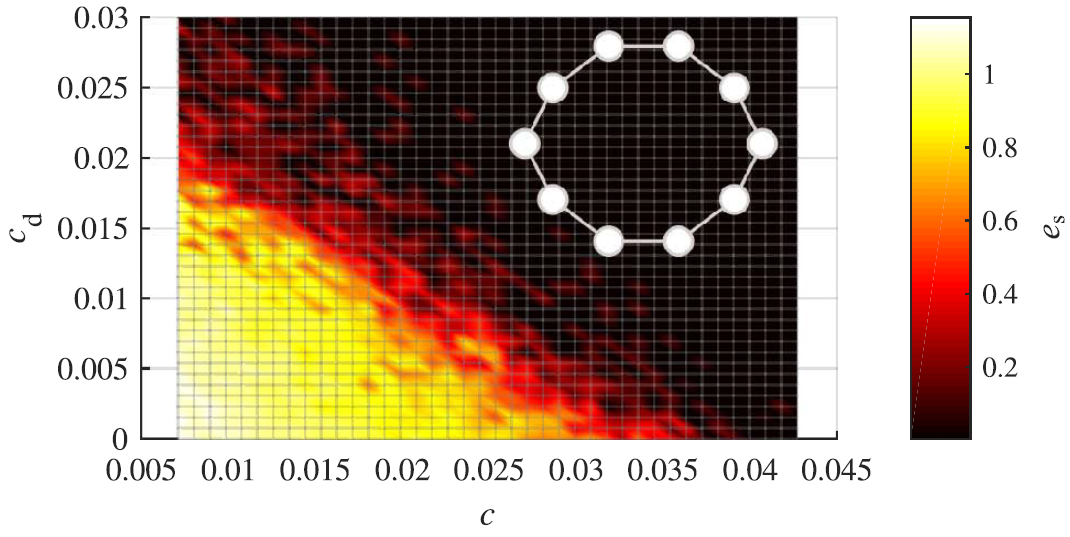 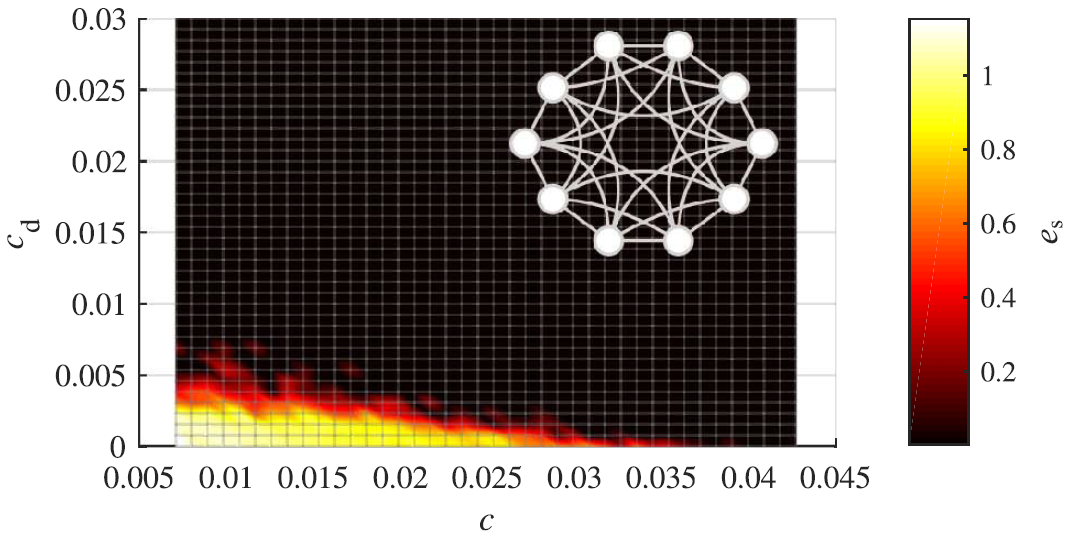 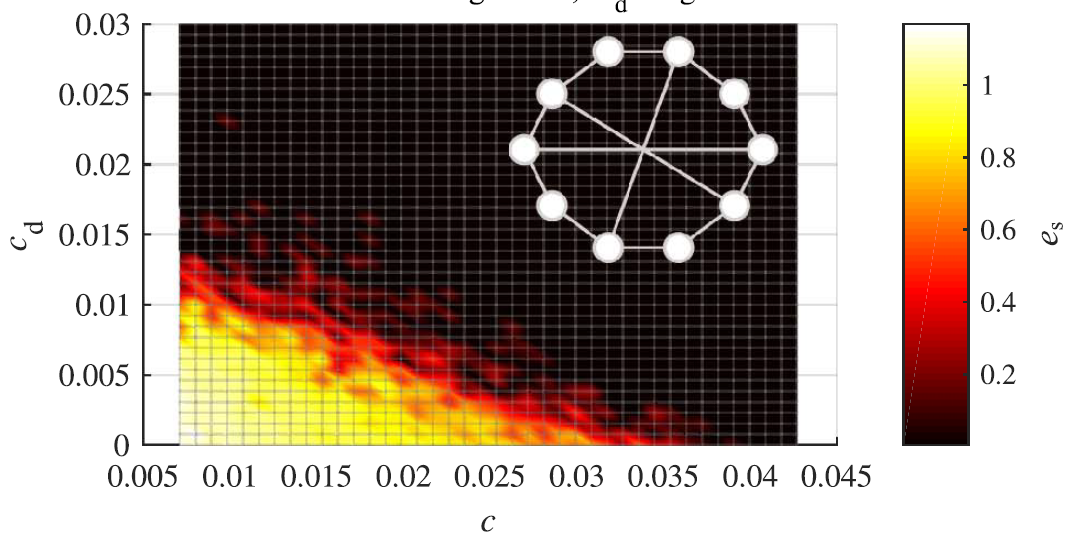 Remarks
30
Future work:Can we find smaller coupling thresholds that depend on each other?
Extension:I recently proved that discontinuous coupling can:
Synchronize non-identical agents.
Compensate disturbances.
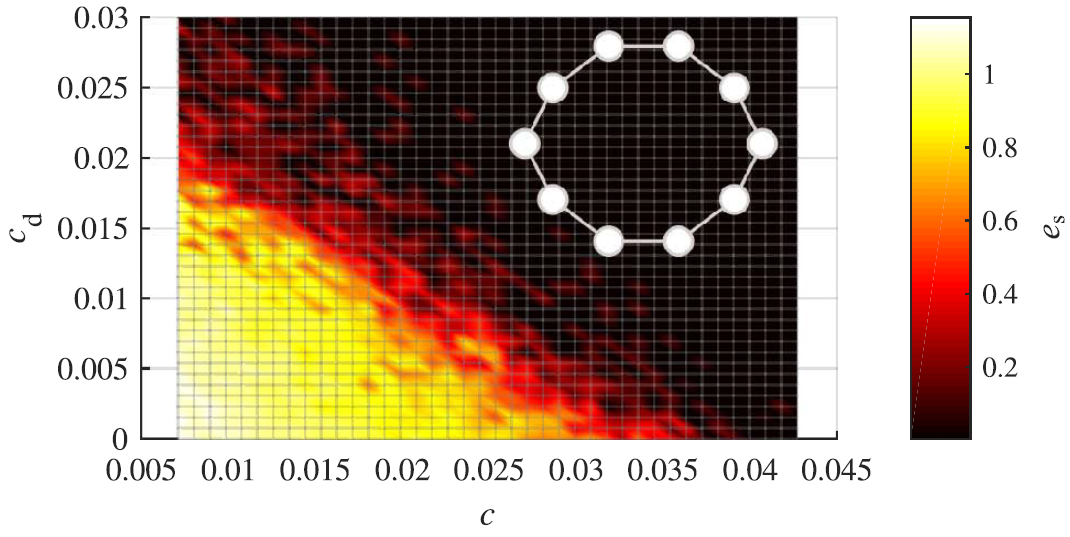 B
Additional slides on microgrids
A better definition
32
it would be impractical to compute Ξ̃i.(centralised and cumbersome)
A first order arbitrarily fast system is used to compute Ξ̃i (Ξi → Ξ̃i)
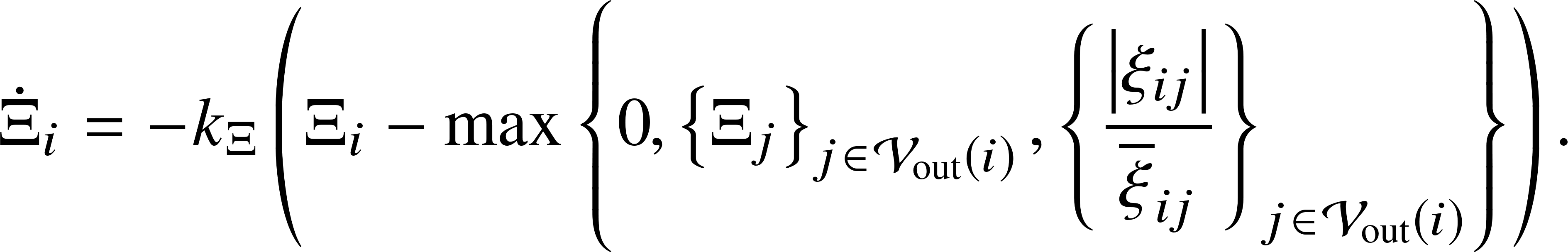 convergence rate
Adjusting the algorithm
33
Since flows are measurable, it is possible to infer locally whether each node is an inverter or a load.
We want to transmit this information in a distributed fashion.
Converges very quickly, at most N – 1 iterations.
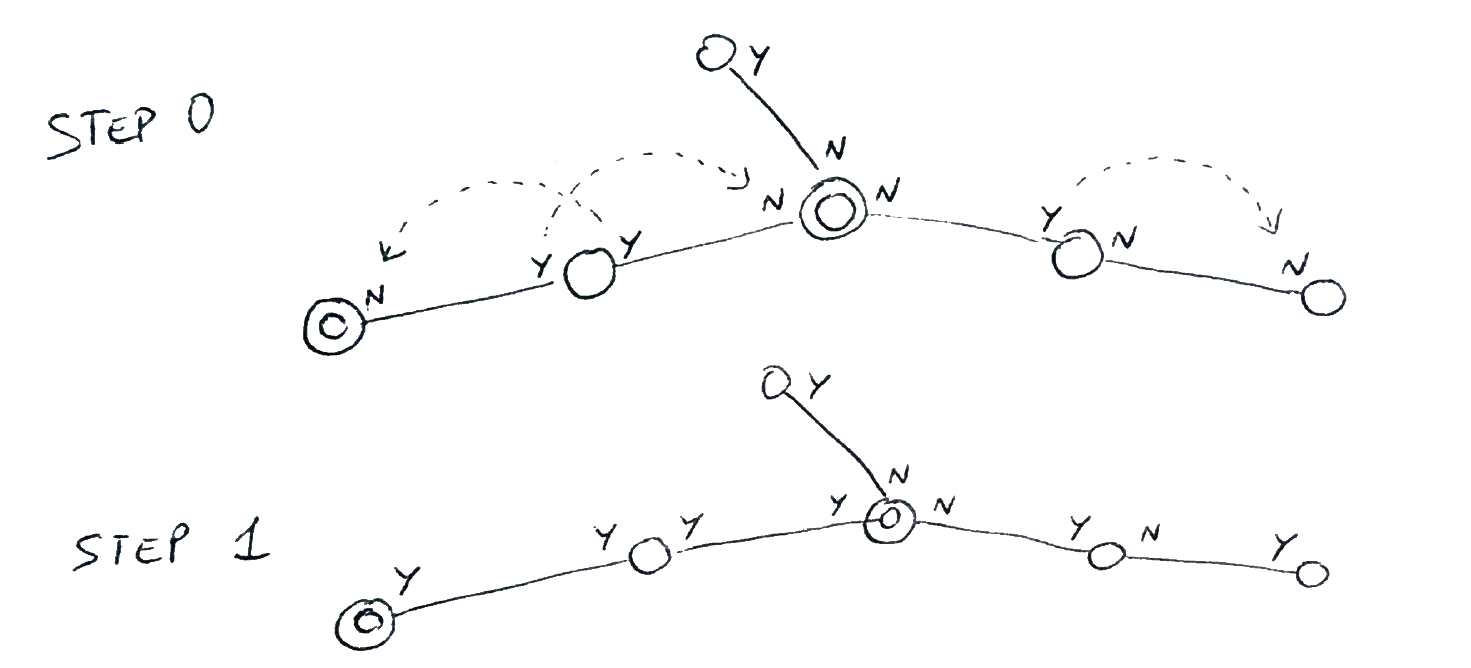 Double circles are inverters.
Y/N means that in that direction there is/is-not an inverter
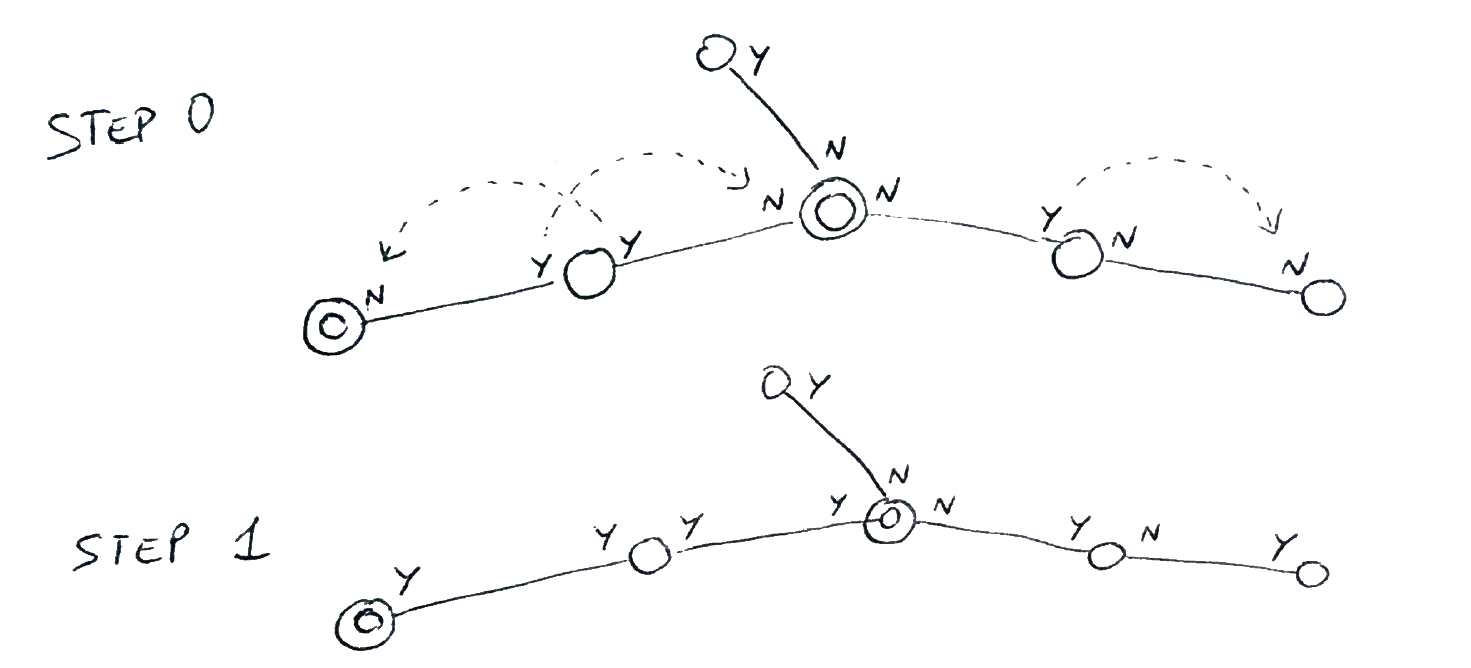 Adjusting the algorithm
34
Define βi,ij ∈ {0, 1}: it says whether there is an inverter following the branch ij starting from inverter i.
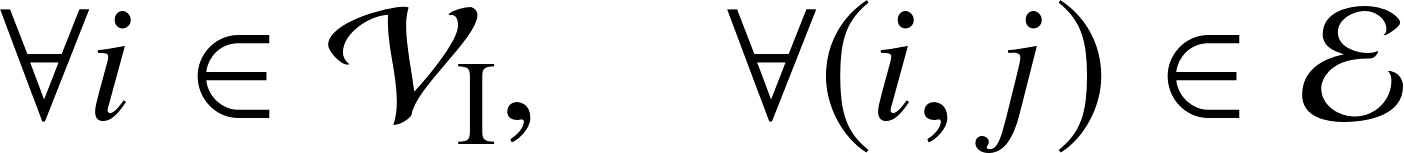 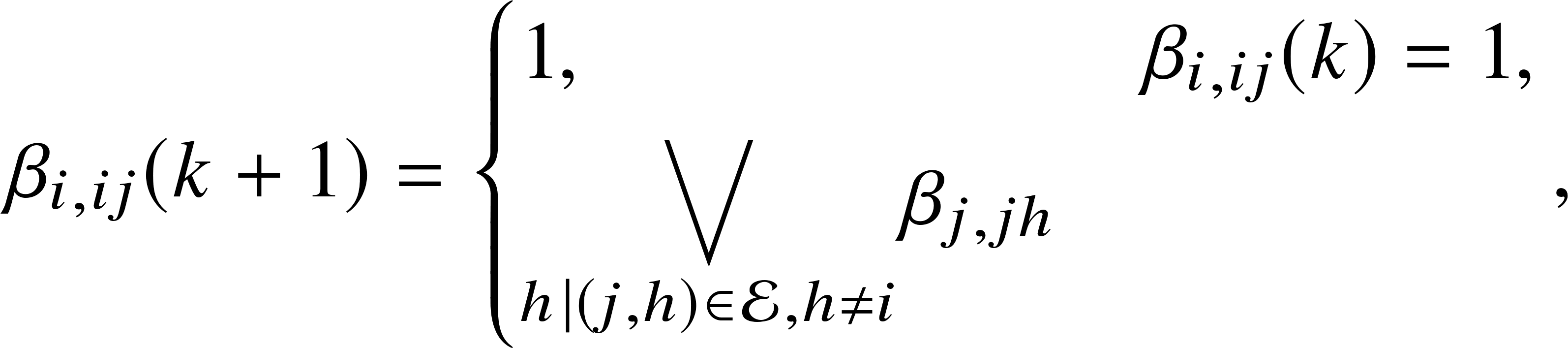 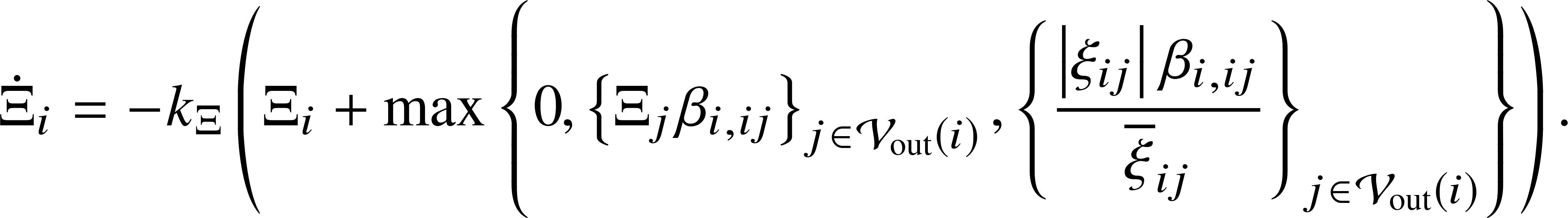 Time scales
35
Our control scheme has different time scales.
Controller on Di's
Slow
Secondary controller (pi)
Estimation of Ξi and Ξavg
Fast